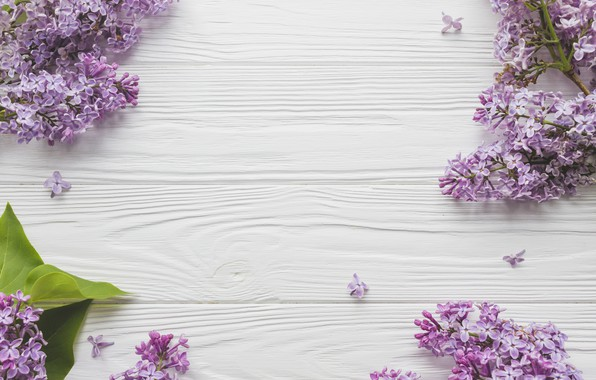 СИРЕНЬЦветёт сирень,Благоухает.Посёлок дачныйВесь в цвету,И пруд тенистыйОтражаетЛиловых гроздьевКрасоту.Сирень вокруг,Сирень над нами…Как будто быИздалекаНа нас плывутМежду домамиСиреневыеОблака.
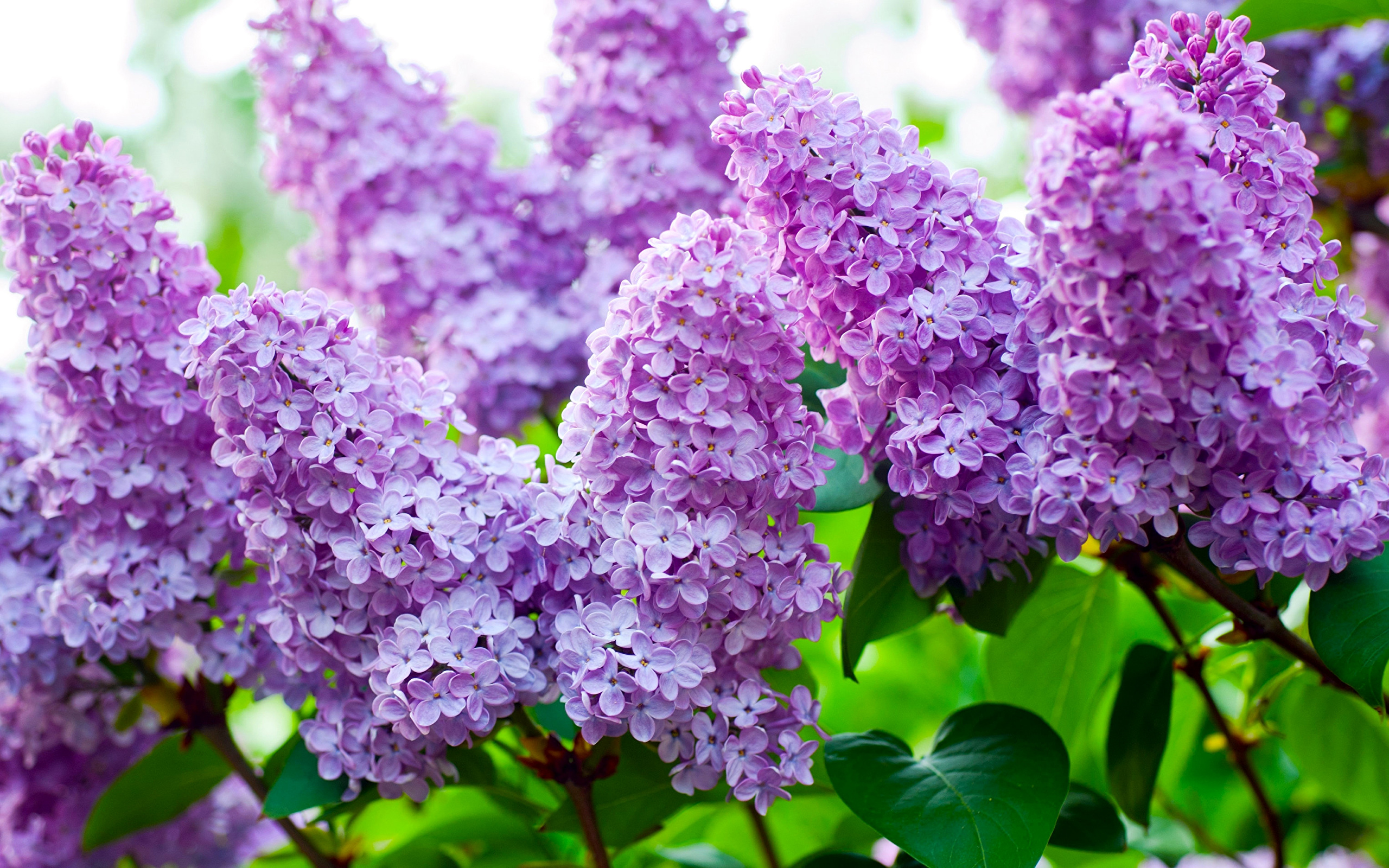 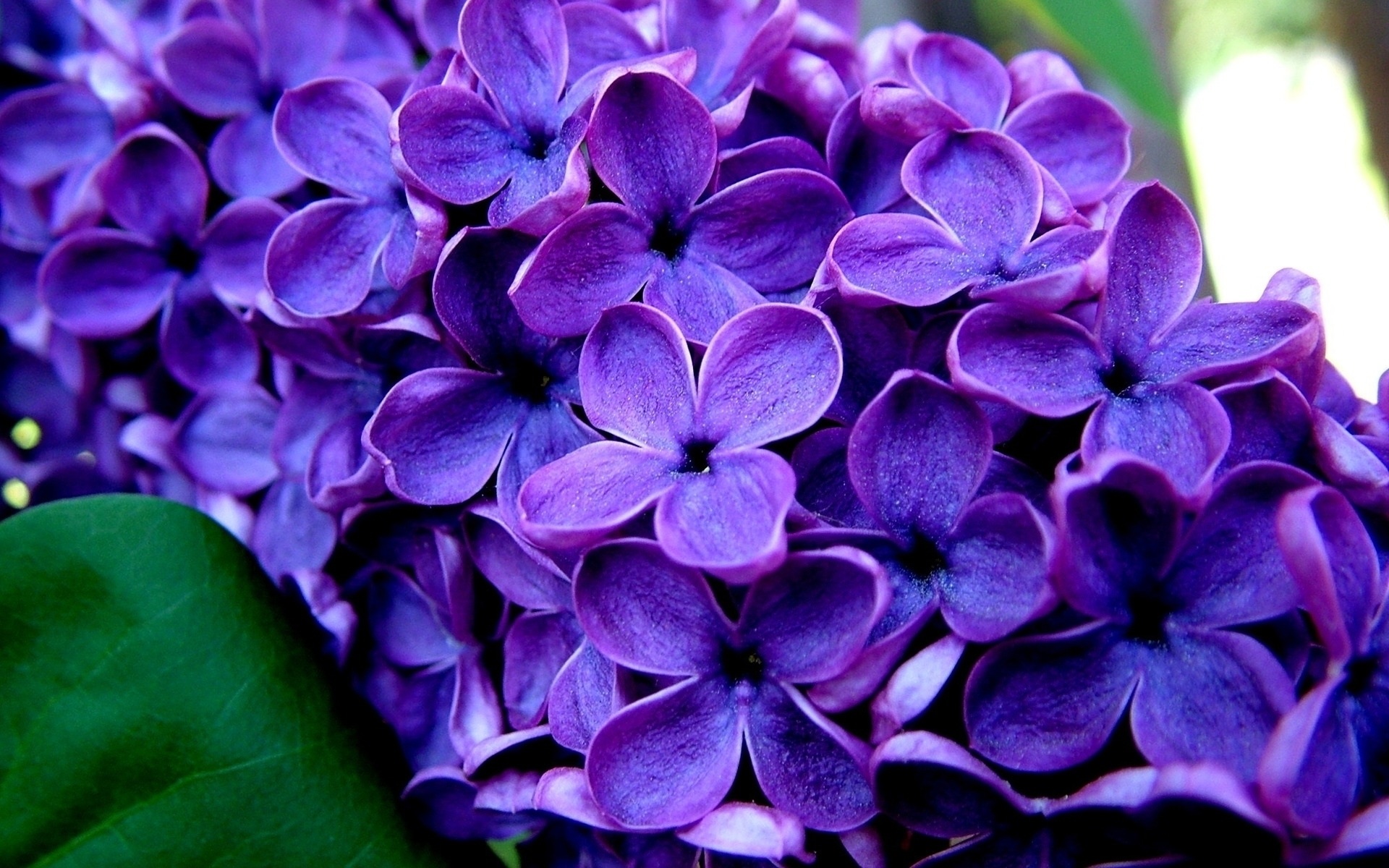 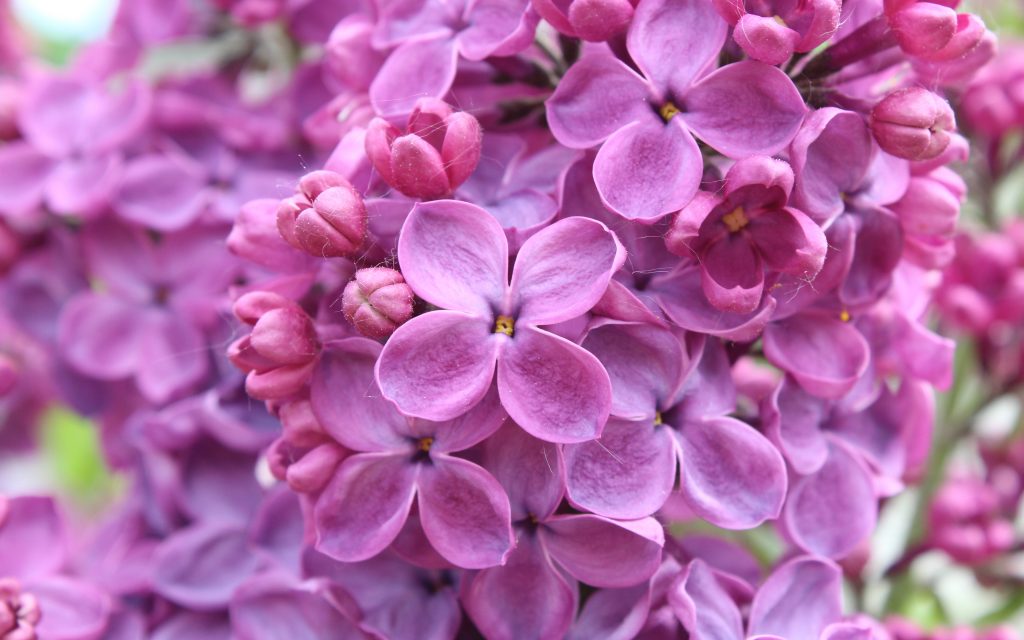 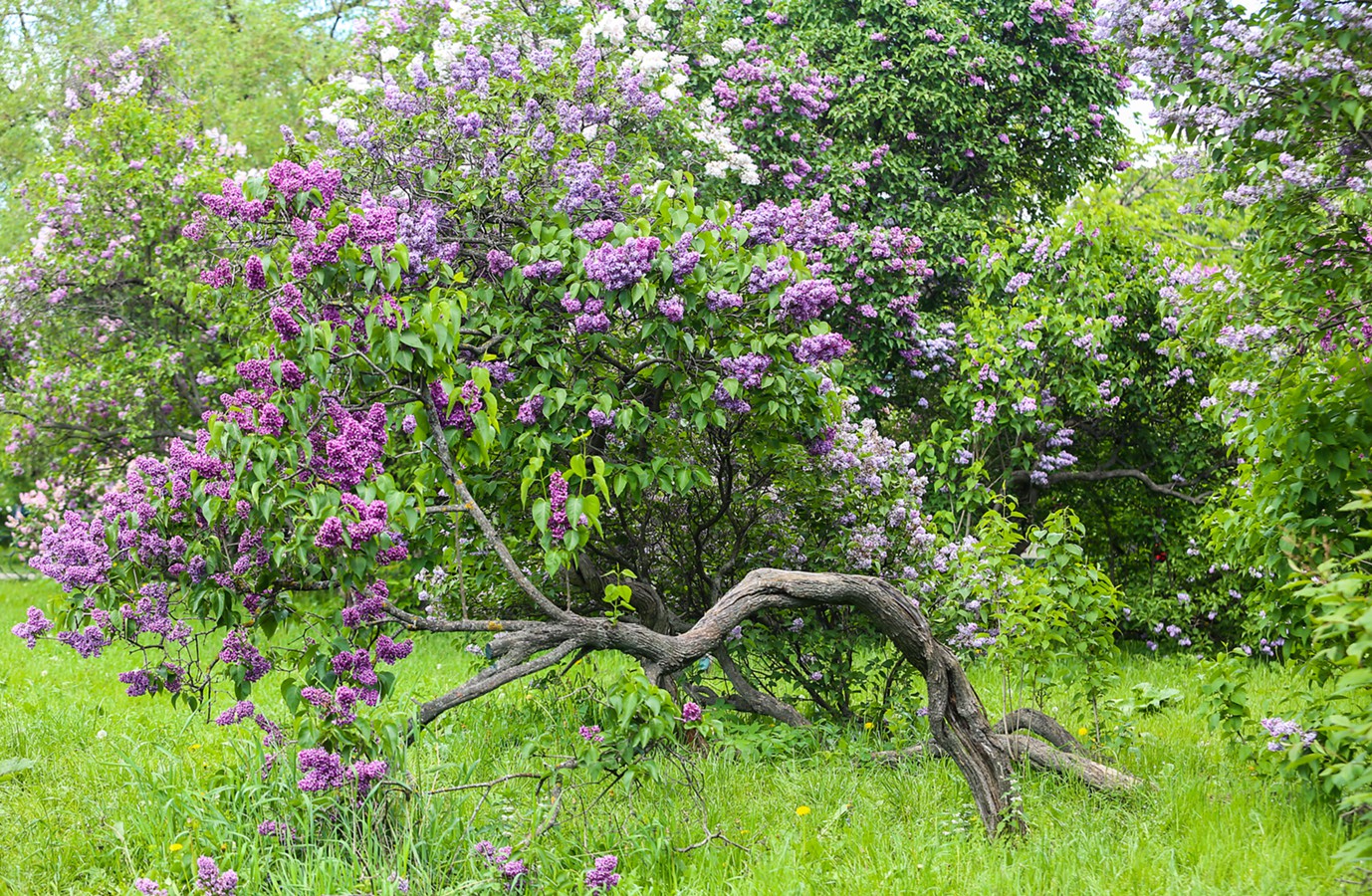 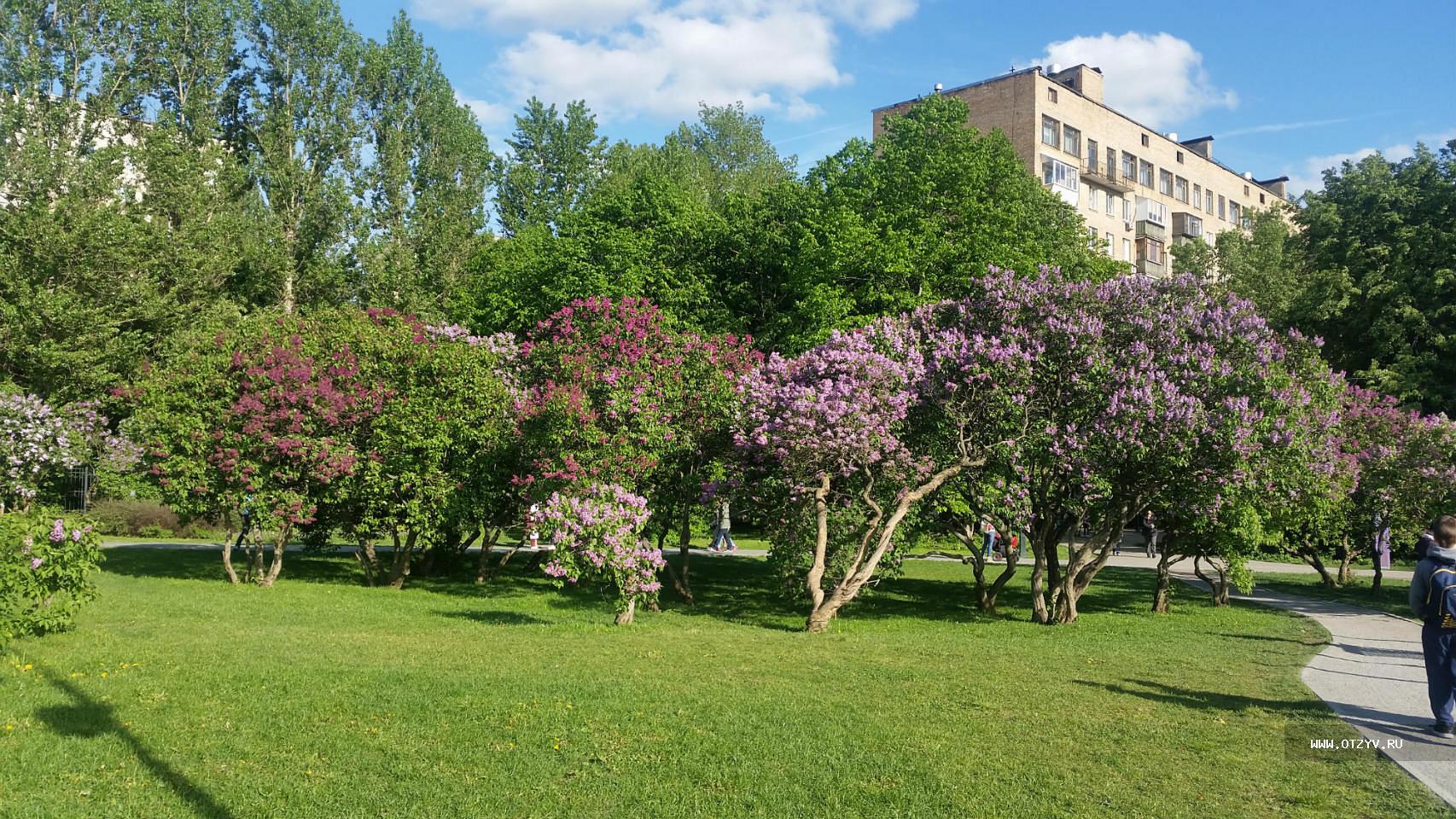 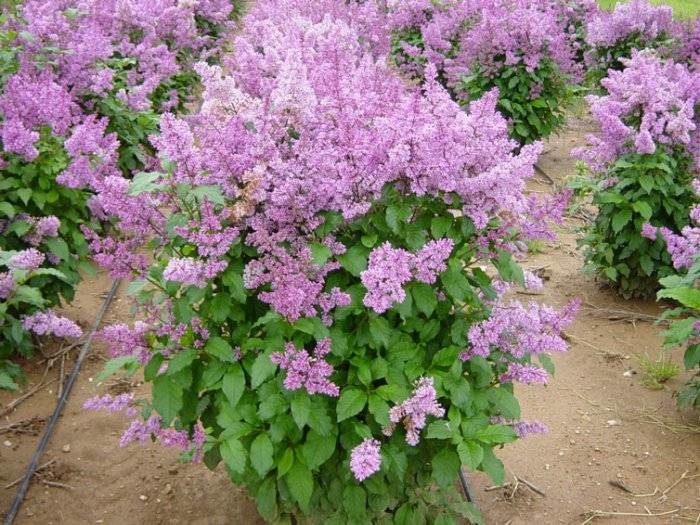 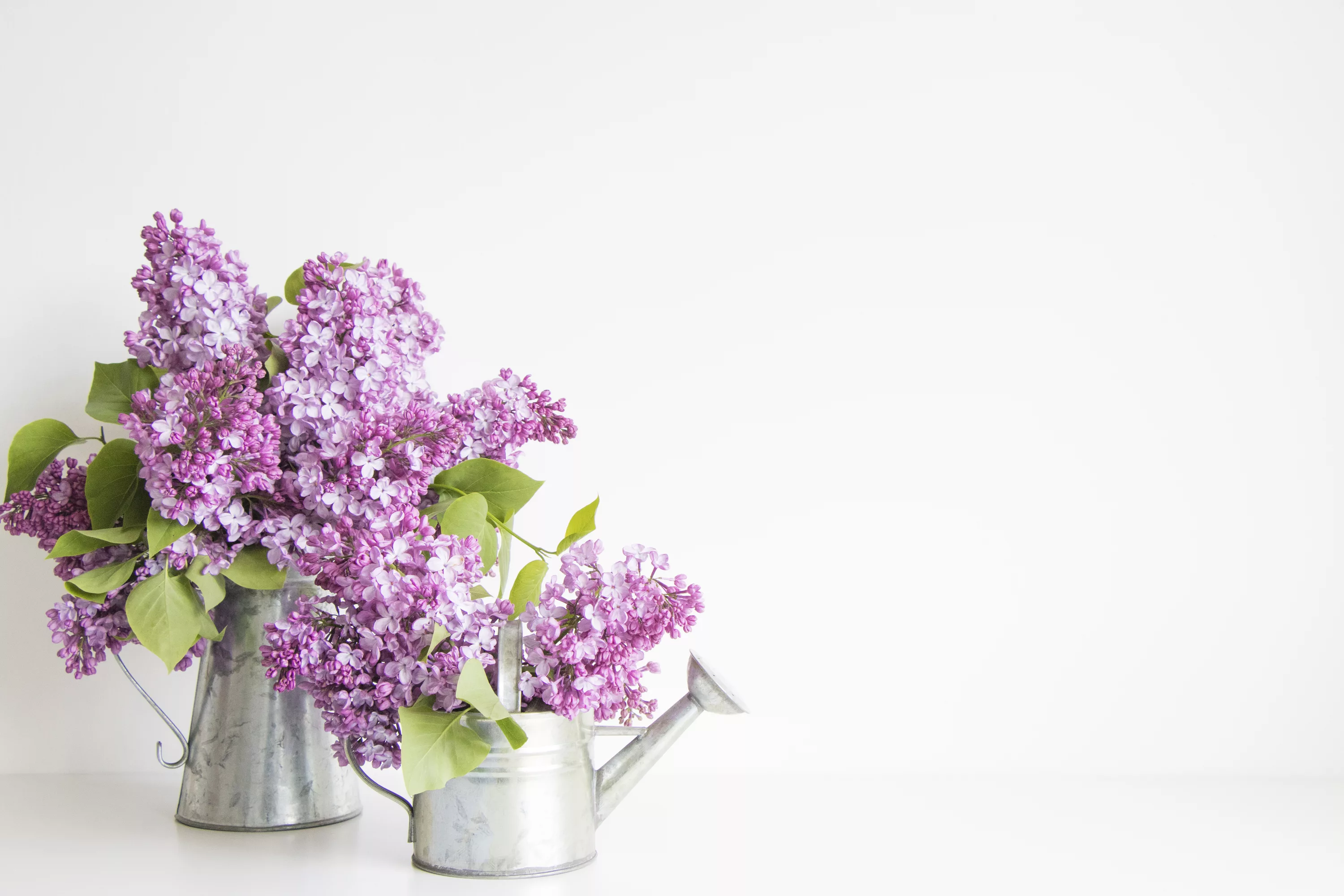 Сирень -  это благоухающий кустарник, радующий нас в мае. Его цветы, немного похожие на колокольчики, собраны в пушистые кисти разных цветов и оттенков: от белого до розового, от лилового до фиолетового. Лиловый цвет, чуточку бледный и с розовинкой называют сиреневым. Кусты сирени  могут цвести и радовать глаз до сотни лет.

Сирень – растение декоративное, как уже говорилось выше, а значит, его сажают в садах и парках для красоты.

Аромат сирени широко используют при изготовлении ароматов (духов) и ароматерапии. А древесину, как и в древности, для изготовления музыкальных инструментов и сувениров. Соцветия сирени – съедобны и из них даже варят варенье. Кроме того, сирень довольно часто используют и в народной медицине, как компонент лекарственных средств.
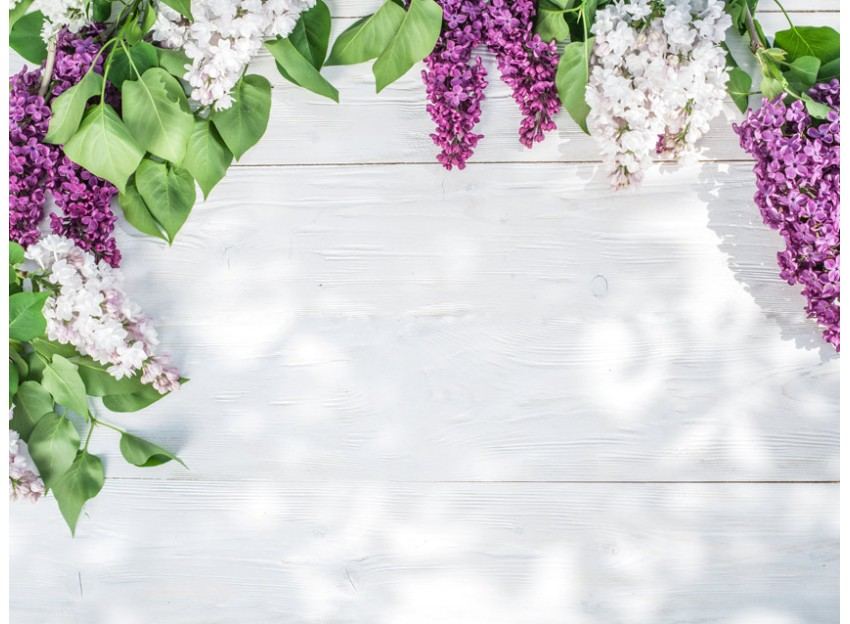 Сочинение – описание.Лиловые звёзды.
План.
Где я видел кусты сирени.
Описание внешнего вида.
 * Как выглядит куст?
 * Какие цветки у сирени?
3. Нравится ли мне сирень? Почему?
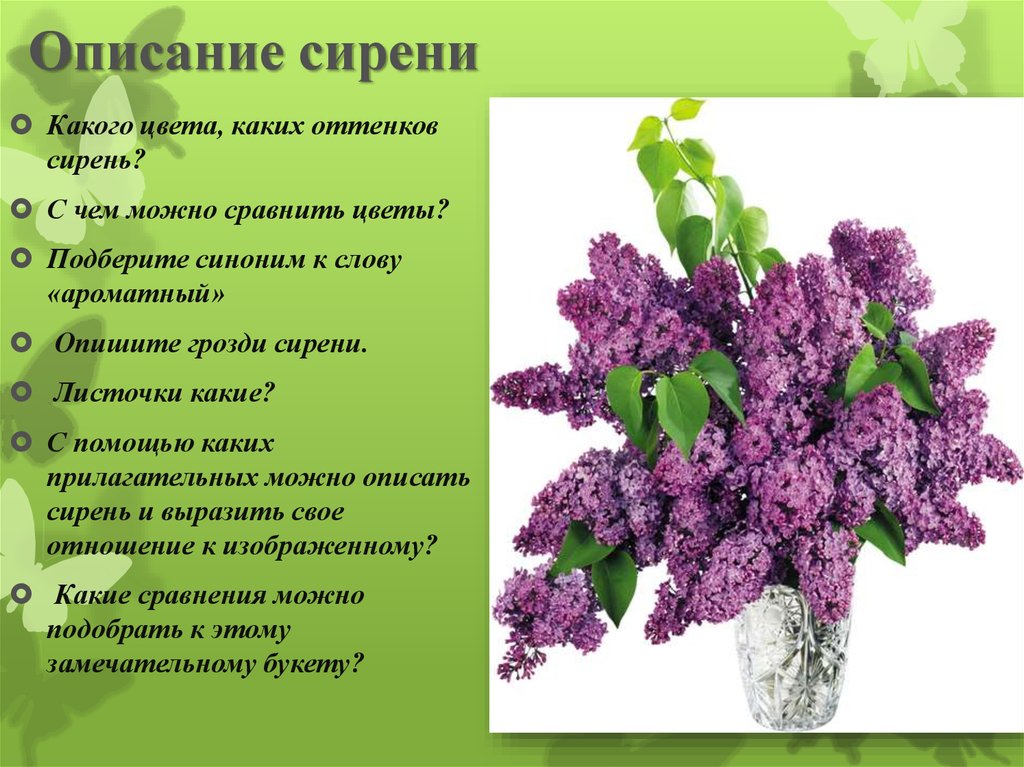 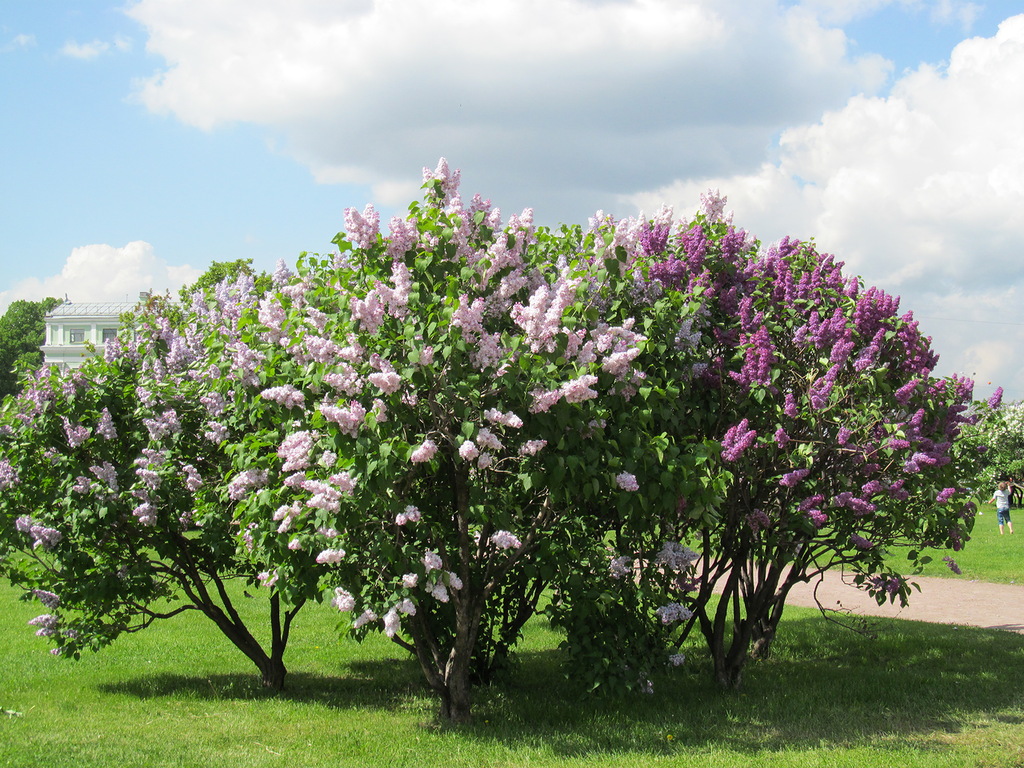